Figure 14 Histogram of the ultimate sensitivity of working detectors for three different effective opacities using the ...
Mon Not R Astron Soc, Volume 386, Issue 2, 11 May 2008, Pages 807–818, https://doi.org/10.1111/j.1365-2966.2008.12980.x
The content of this slide may be subject to copyright: please see the slide notes for details.
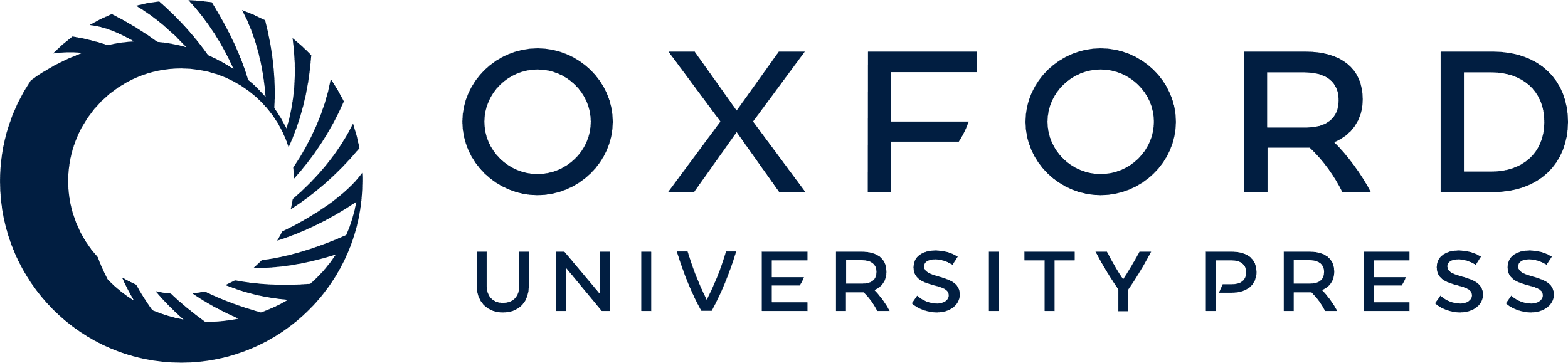 [Speaker Notes: Figure 14 Histogram of the ultimate sensitivity of working detectors for three different effective opacities using the higher frequency ‘flat’ noise level of raw data as seen in Fig. 13.


Unless provided in the caption above, the following copyright applies to the content of this slide: © 2008 The Authors. Journal compilation © 2008 RAS]